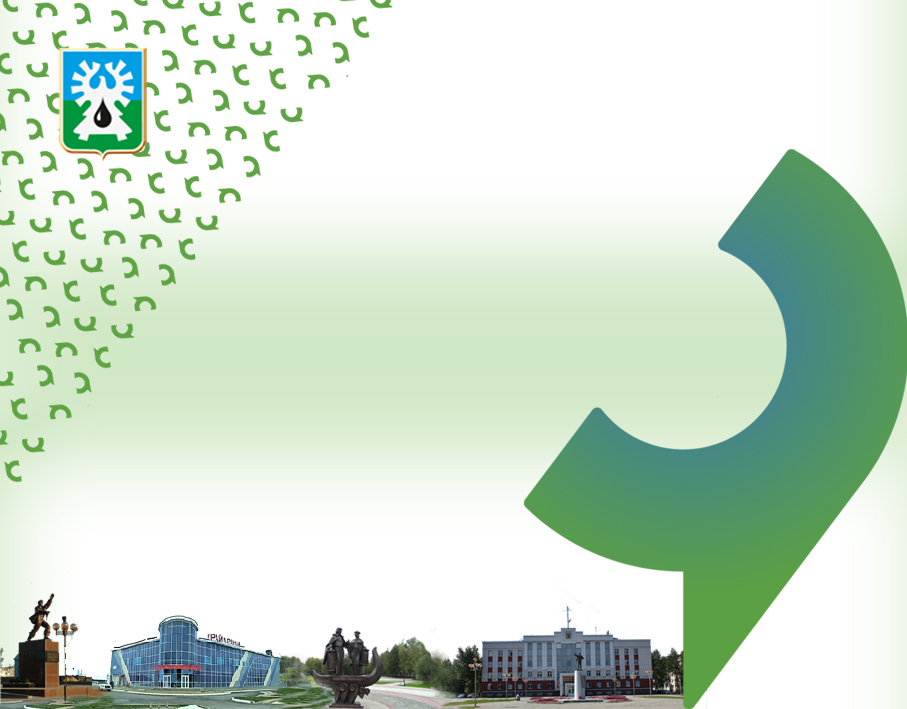 Отчет
об исполнении бюджета
 городского округа Урай
Ханты-Мансийского автономного
 округа - Югры
 за 9 месяцев 2023 года
Докладчик - Хусаинова Ирина Валериевна
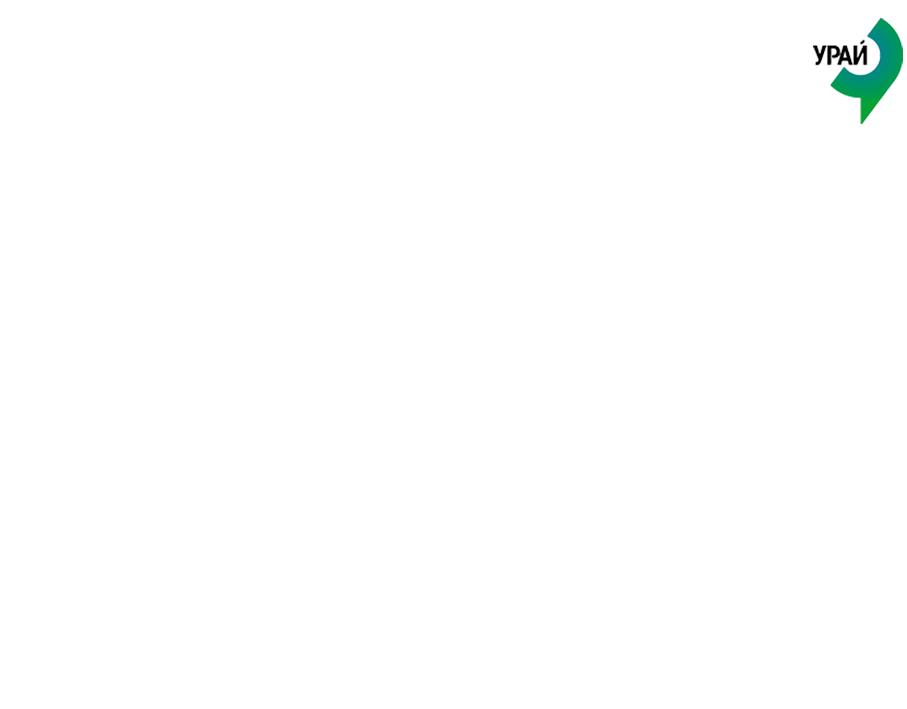 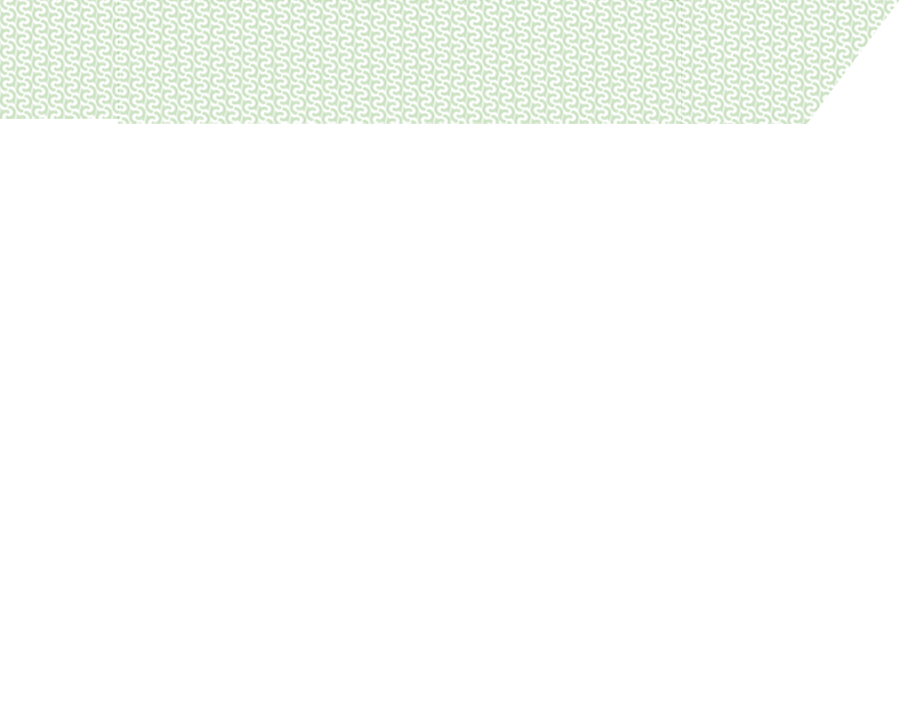 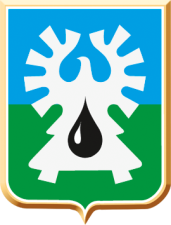 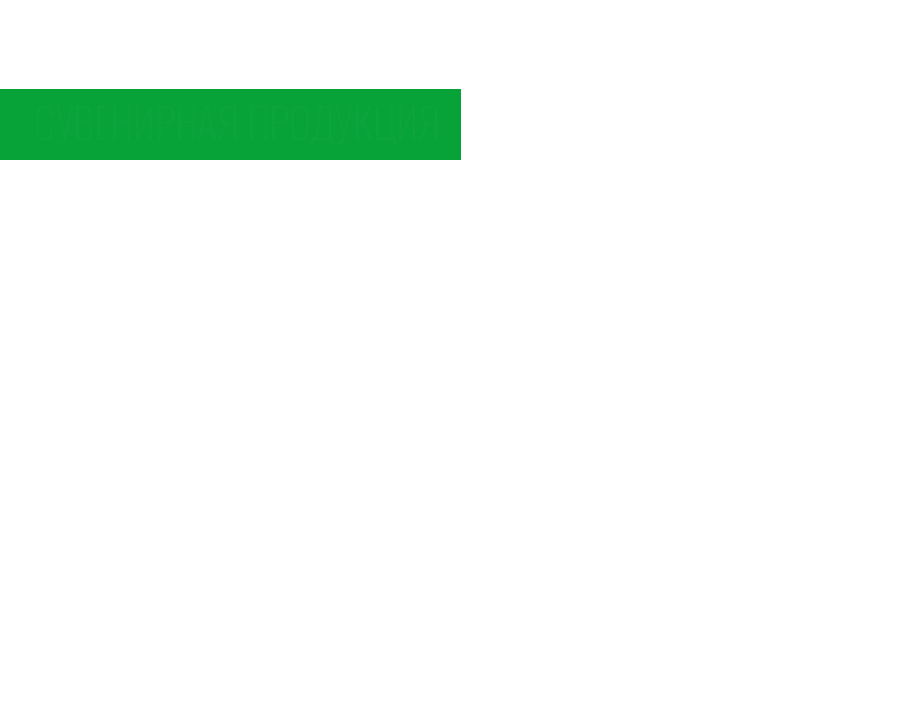 Исполнение основных показателей бюджета городского округа Урай за 9 месяцев 2023 года, тыс. рублей
в том числе за счет:
 остатков средств на счете на 01.01.2023 в сумме 118 045,4 тыс.руб.
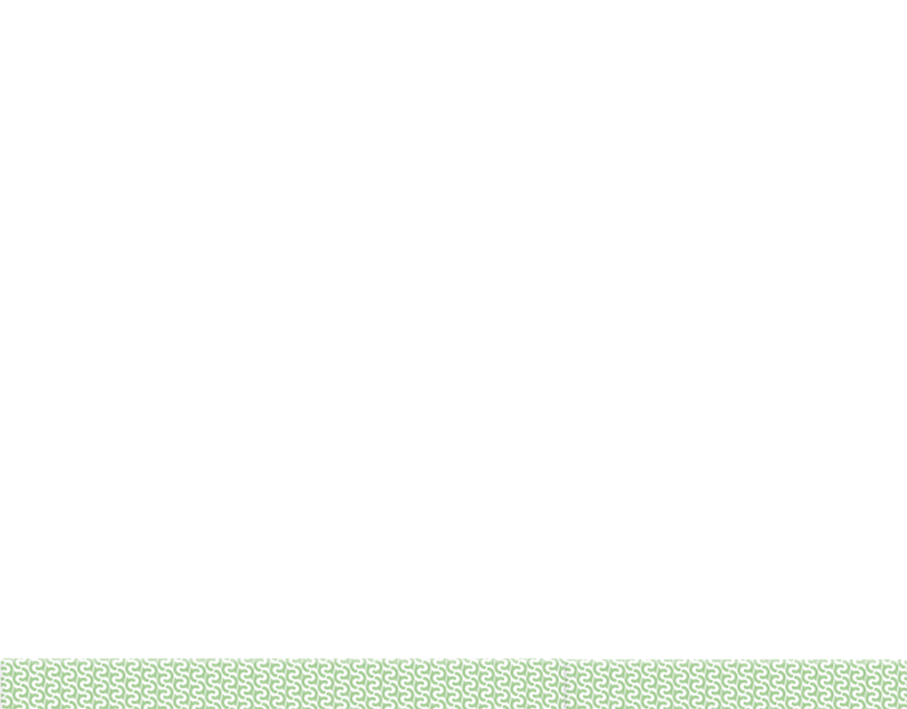 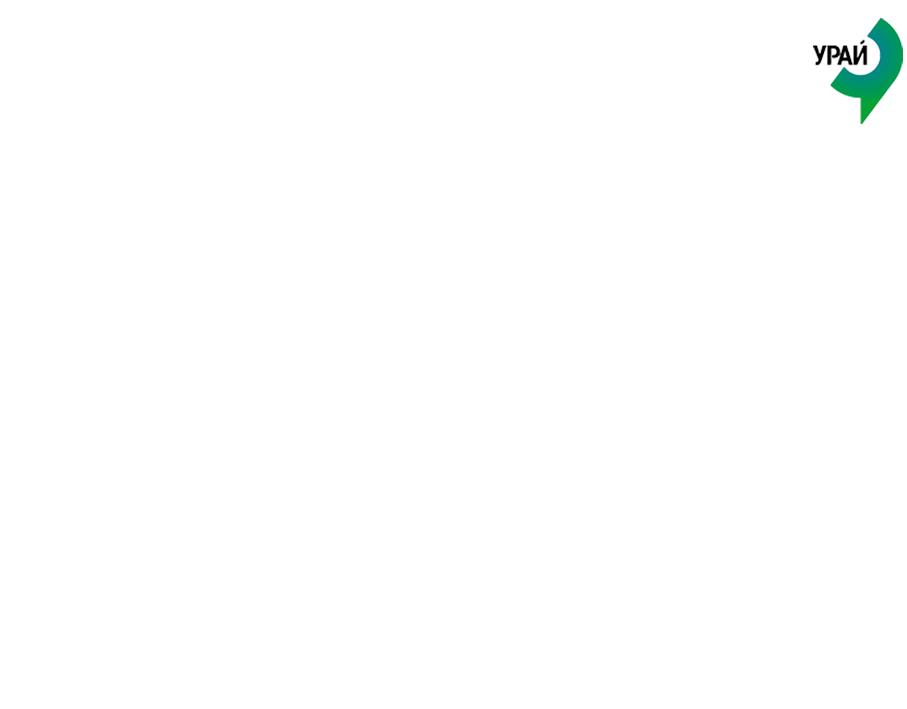 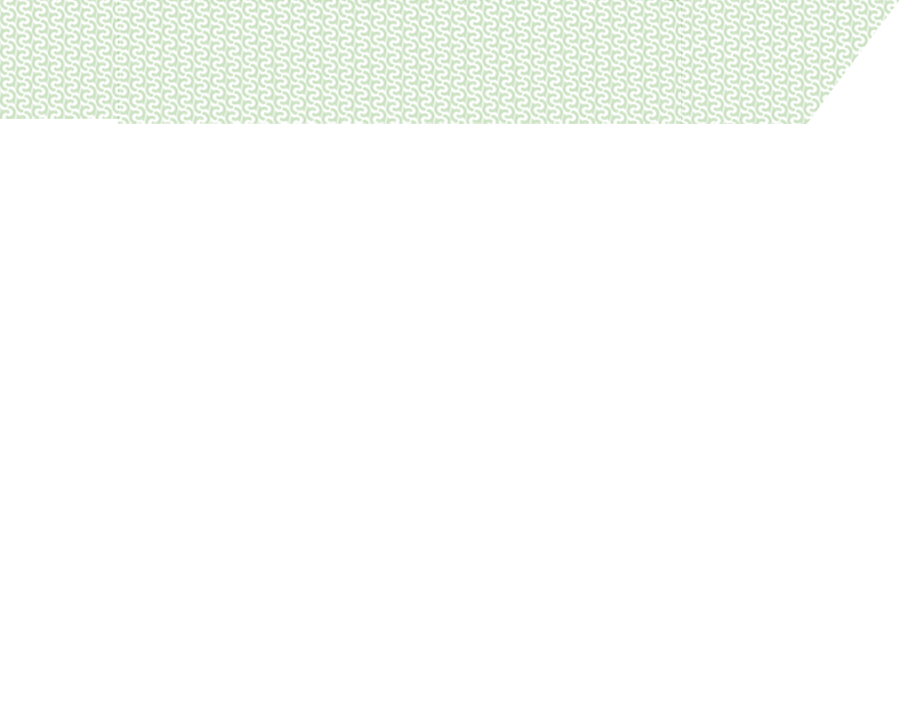 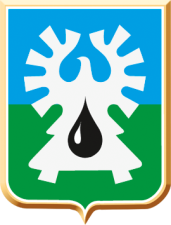 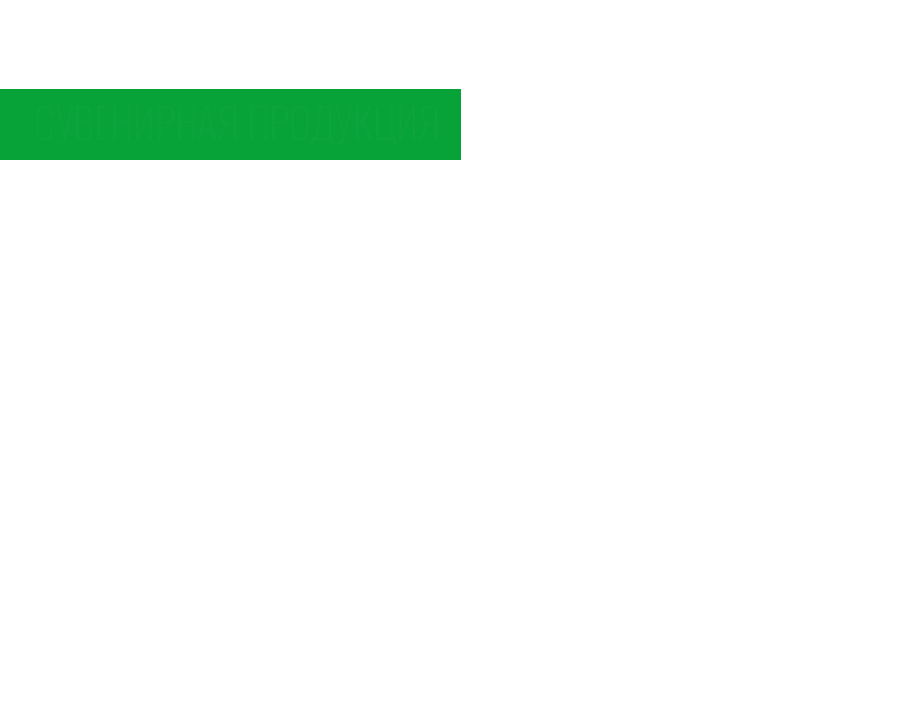 Анализ поступления налоговых доходов в бюджет городского 
округа Урай за 9 месяцев 2023 года,  тыс. рублей
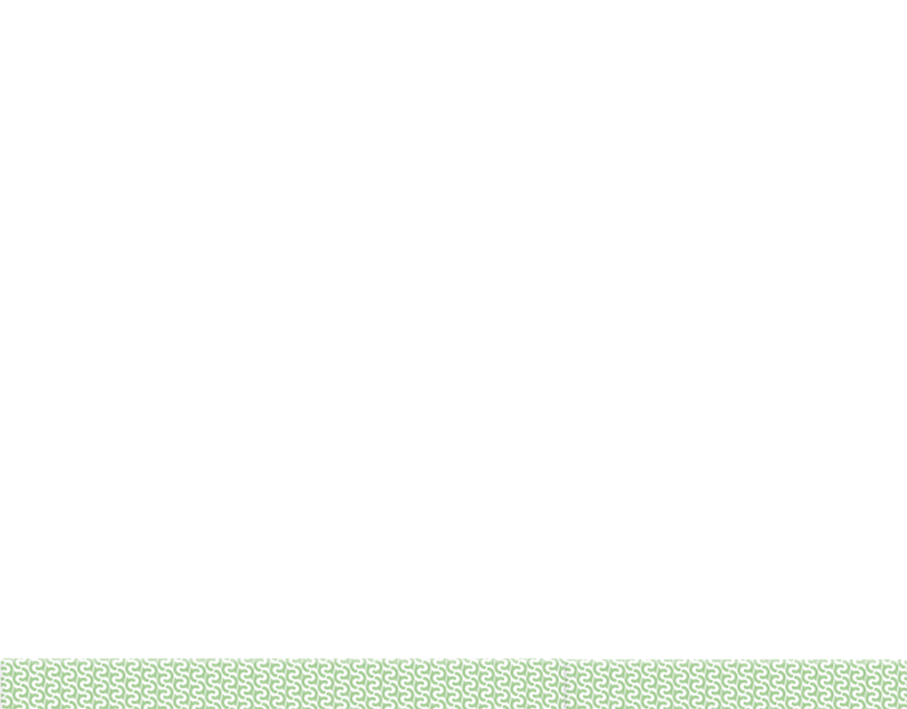 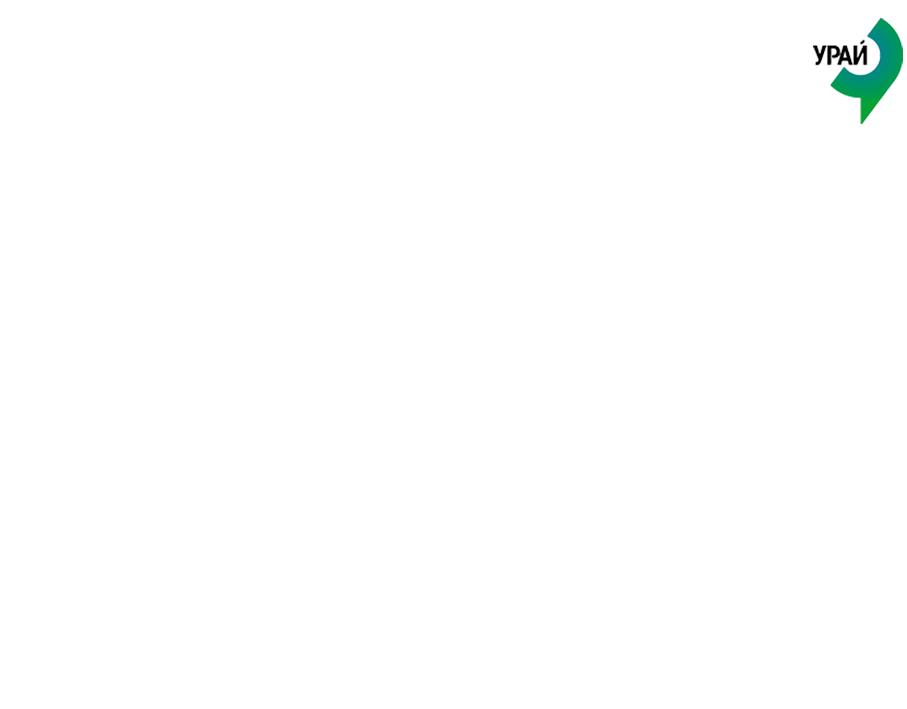 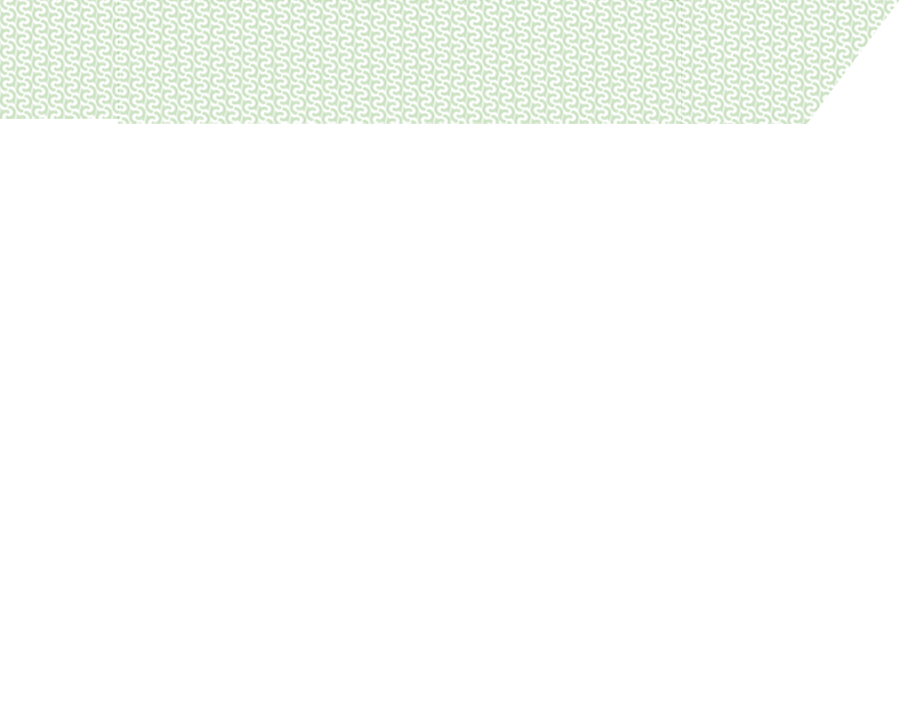 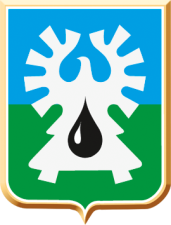 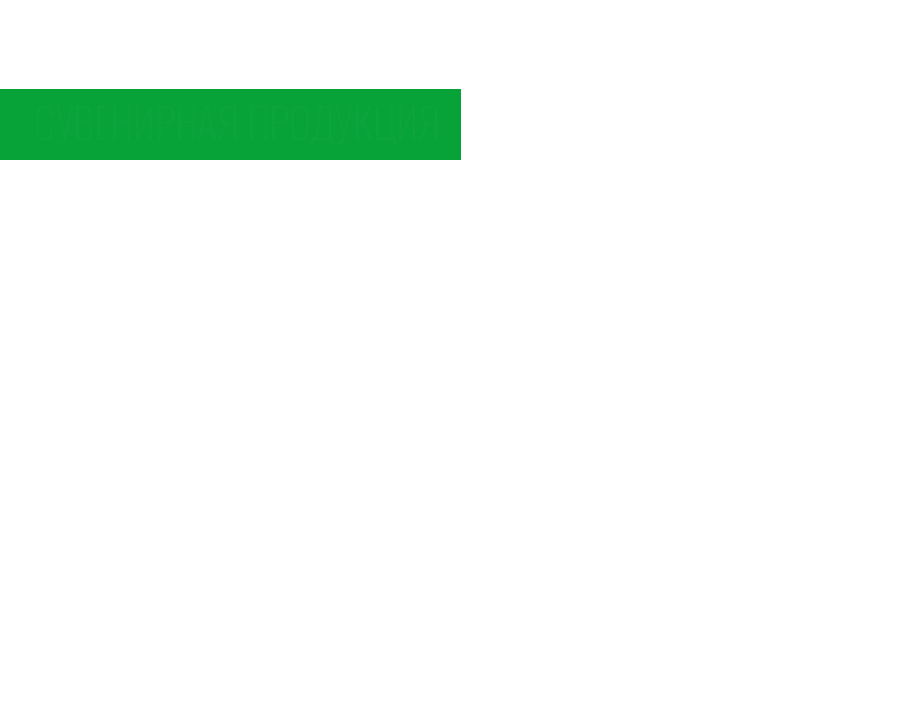 Анализ поступления неналоговых доходов в бюджет 
городского округа Урай за 9 месяцев 2023 года, тыс. рублей
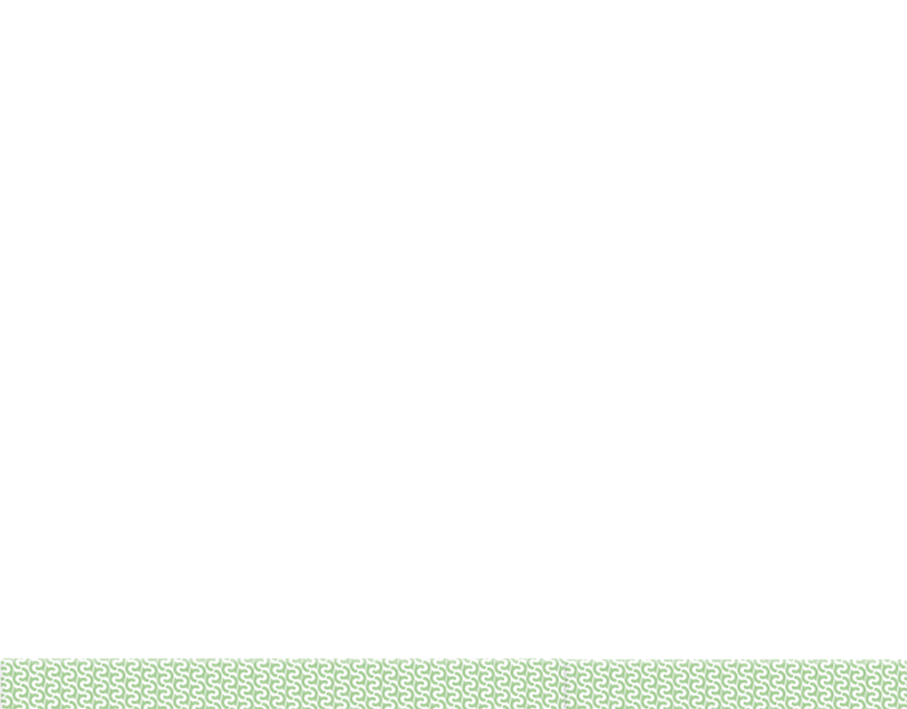 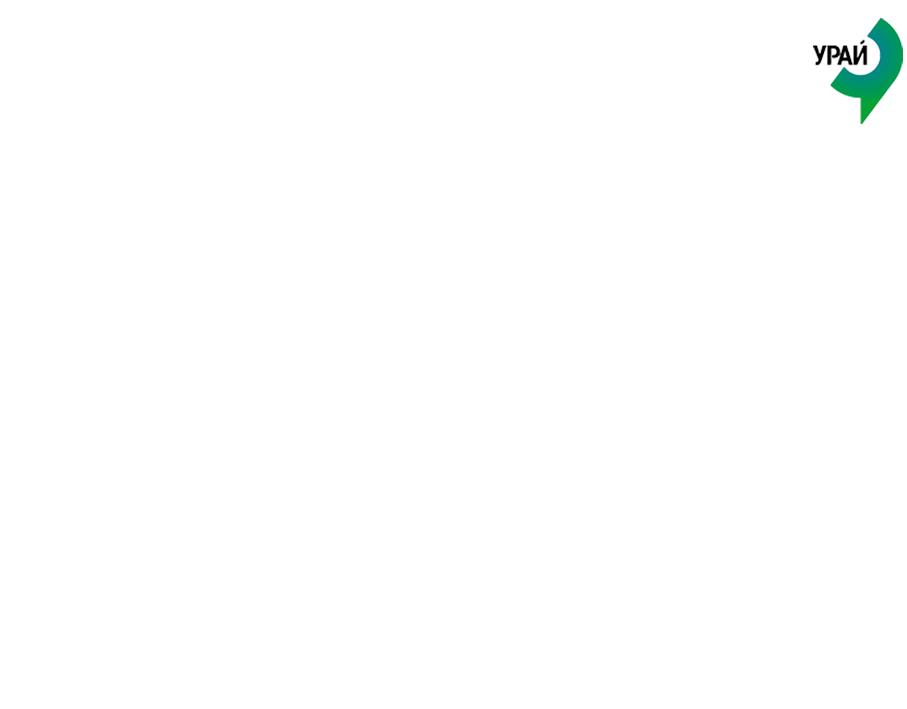 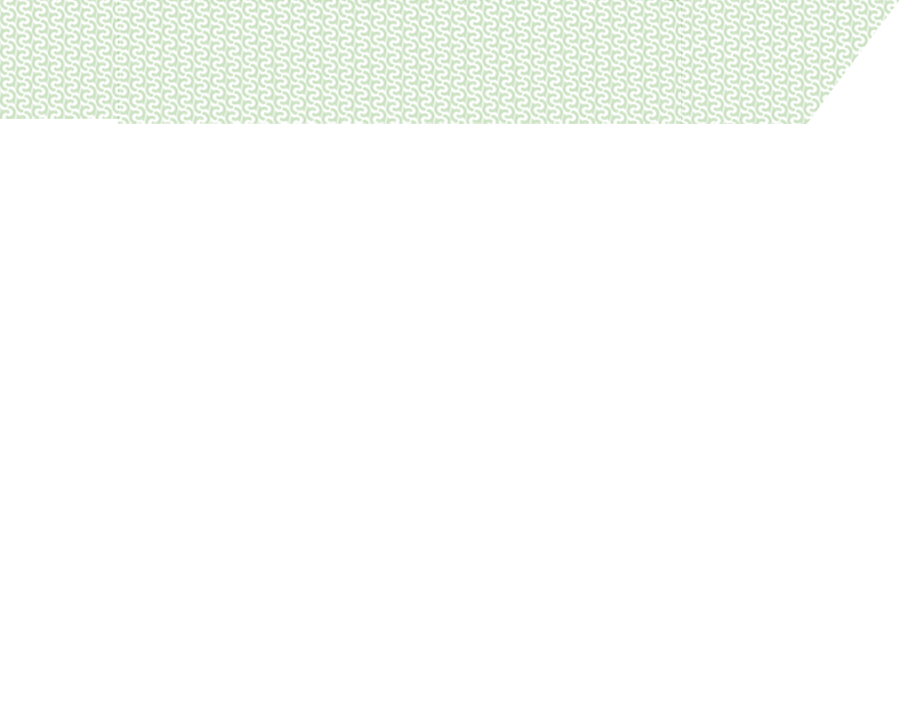 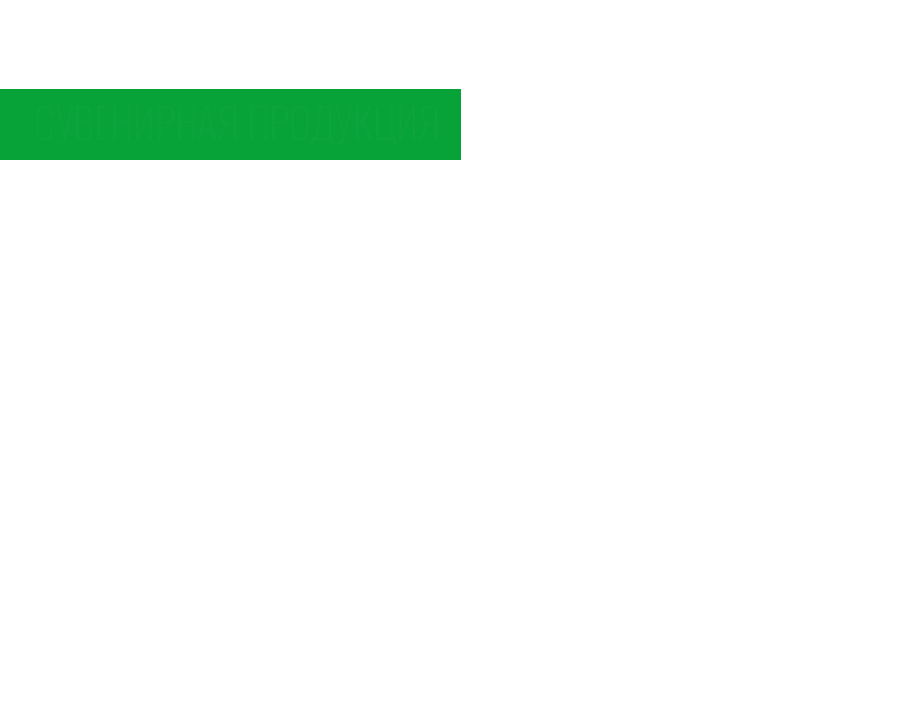 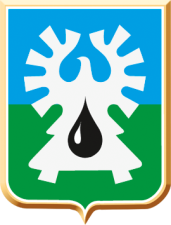 Анализ безвозмездных поступлений в бюджет городского округа
Урай за 9 месяцев 2023 года,  тыс. рублей
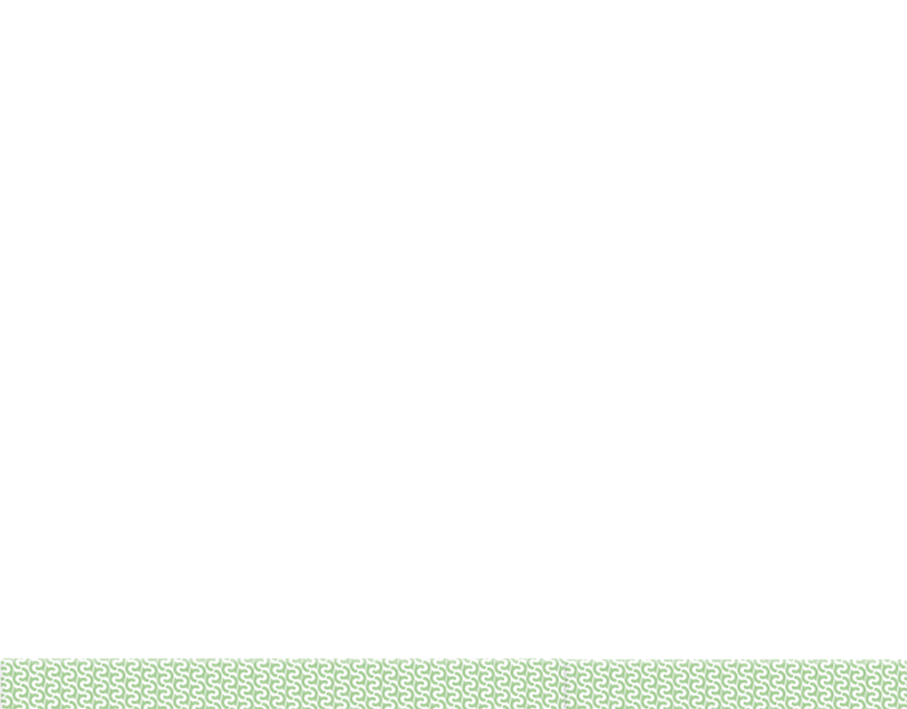 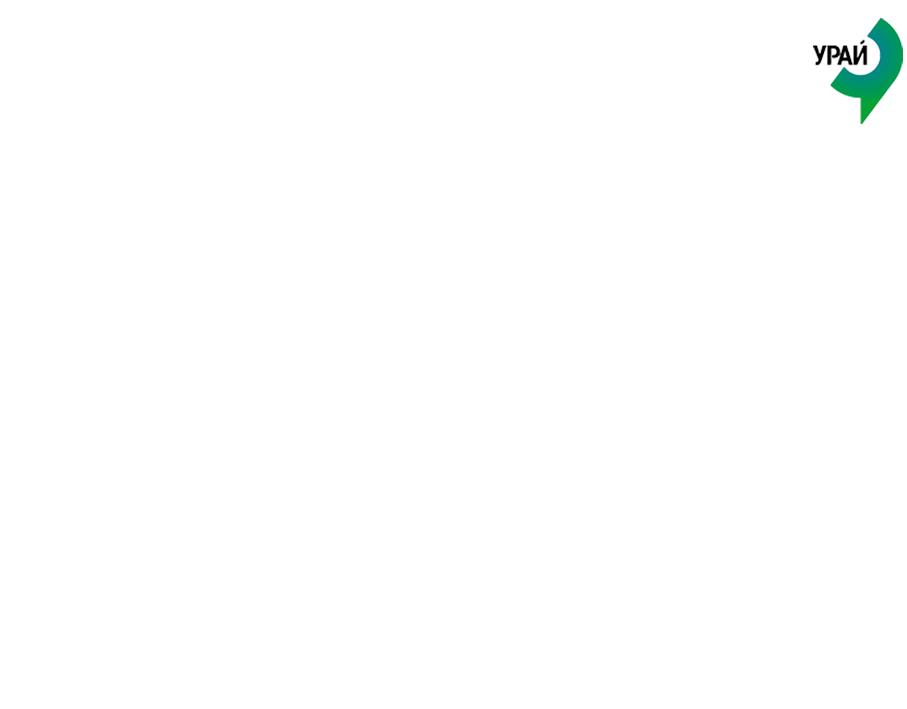 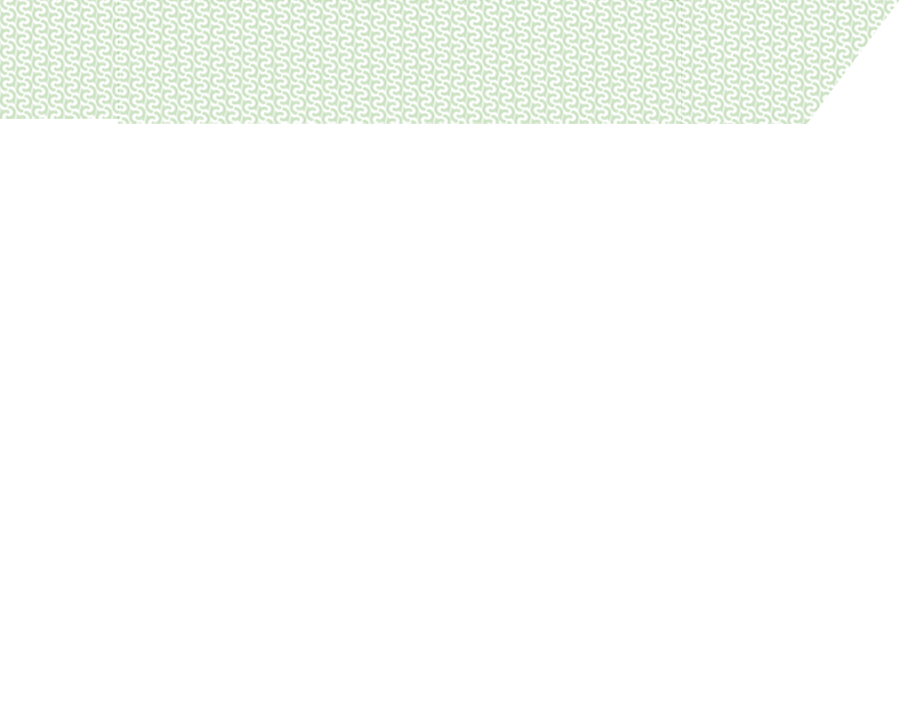 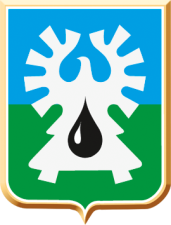 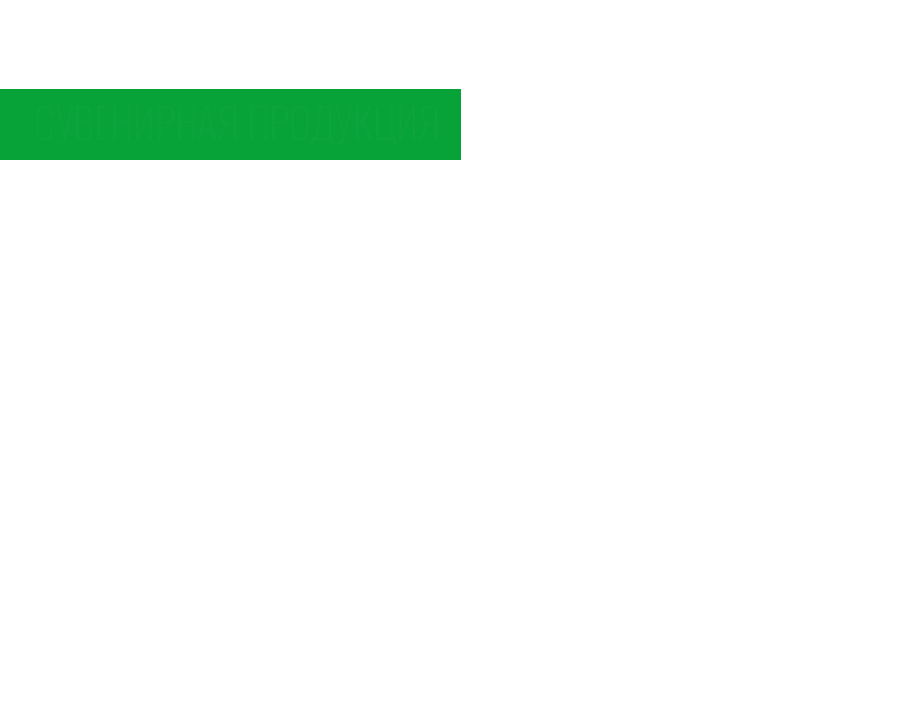 Исполнение расходов бюджета городского округа  Урай на 01.10.2023 года
по программным и непрограммным направлениям деятельности, тыс. рублей
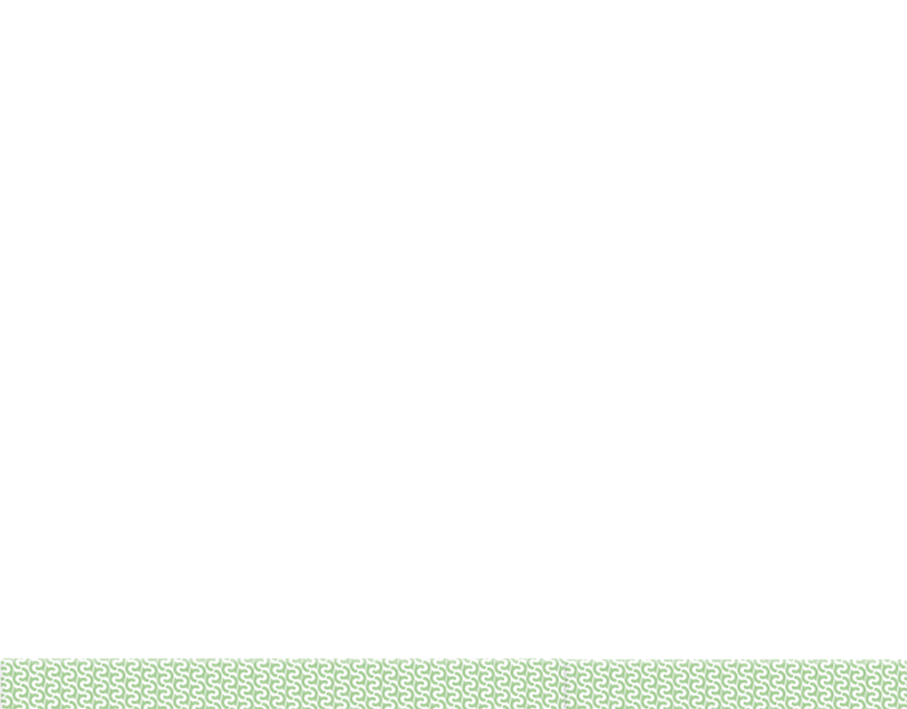 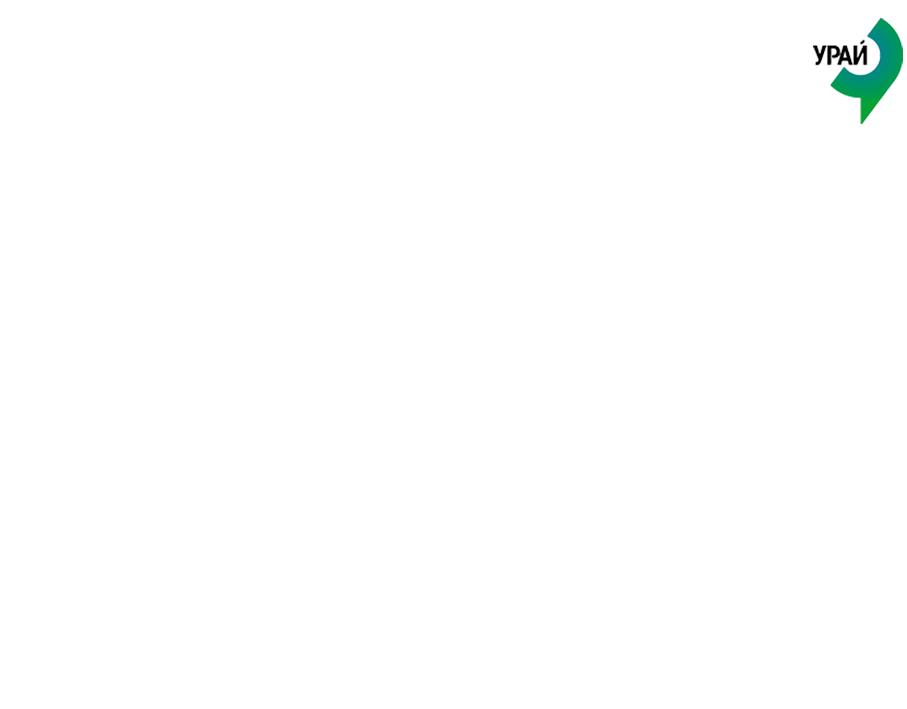 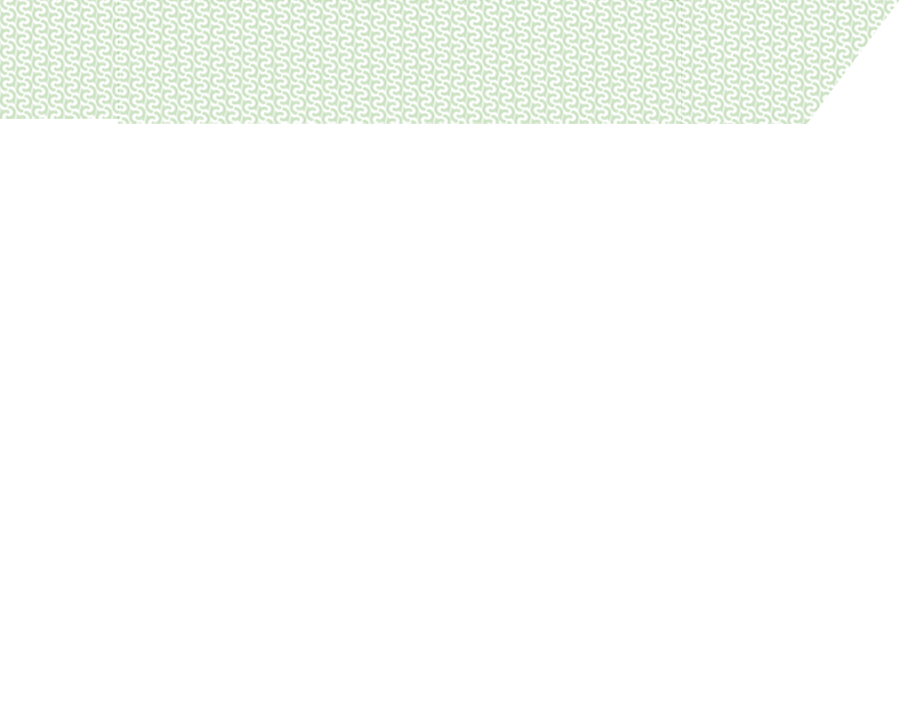 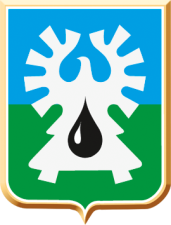 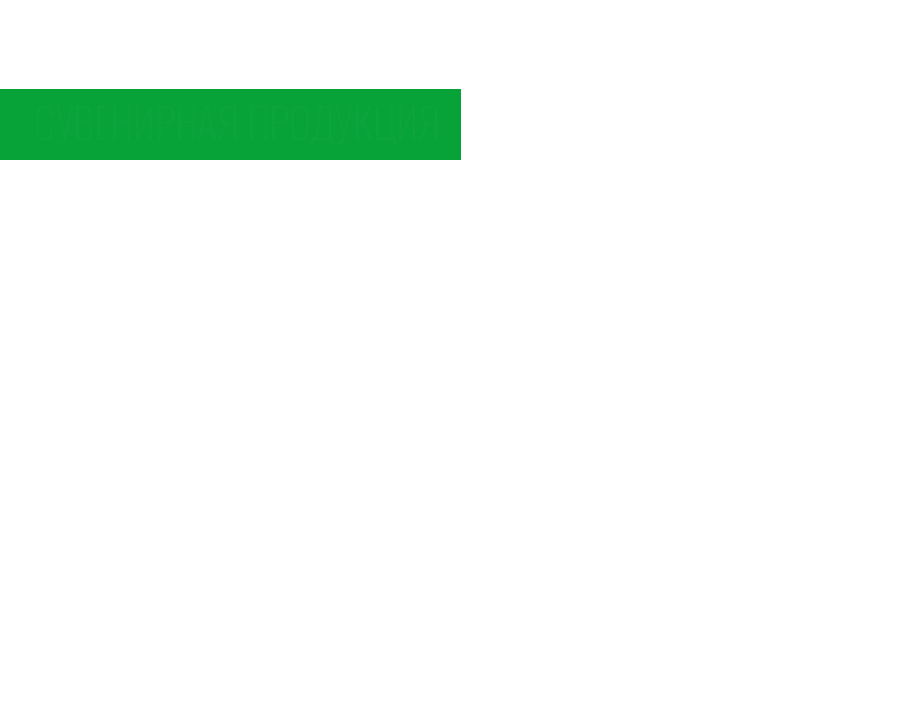 Анализ исполнения расходов по программным направлениям деятельности, тыс.рублей
на 01.04.2023 года, тыс. рублей
Анализ исполнения расходов по программным направлениям деятельности
на 01.04.2023 года, тыс. рублей
Анализ исполнения расходов по программным направлениям деятельности
на 01.04.2023 года, тыс. рублей
Анализ исполнения расходов по программным направлениям деятельности
на 01.04.2023 года, тыс. рублей
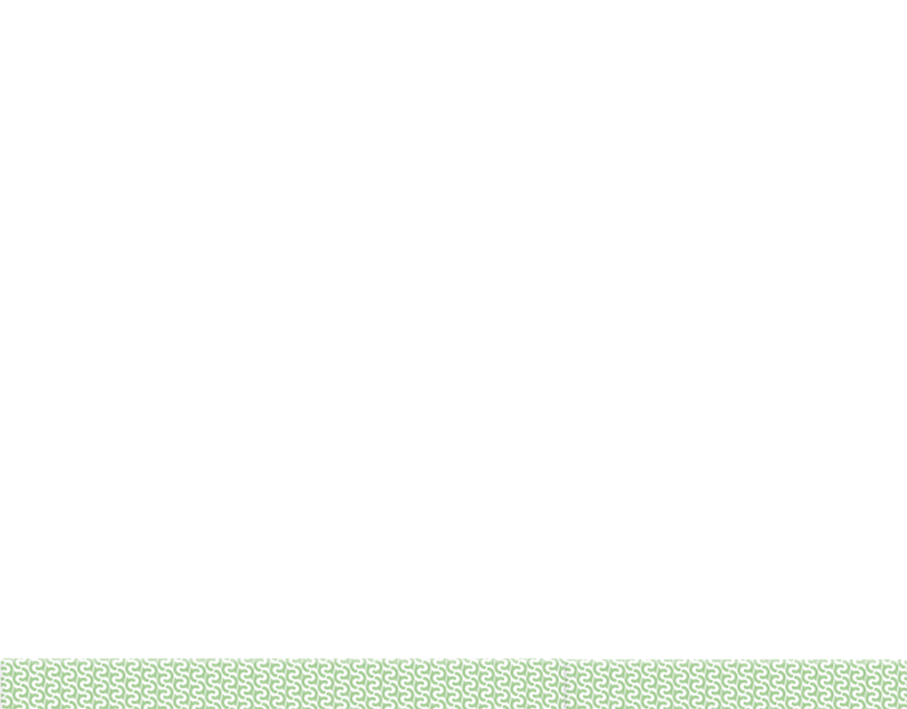 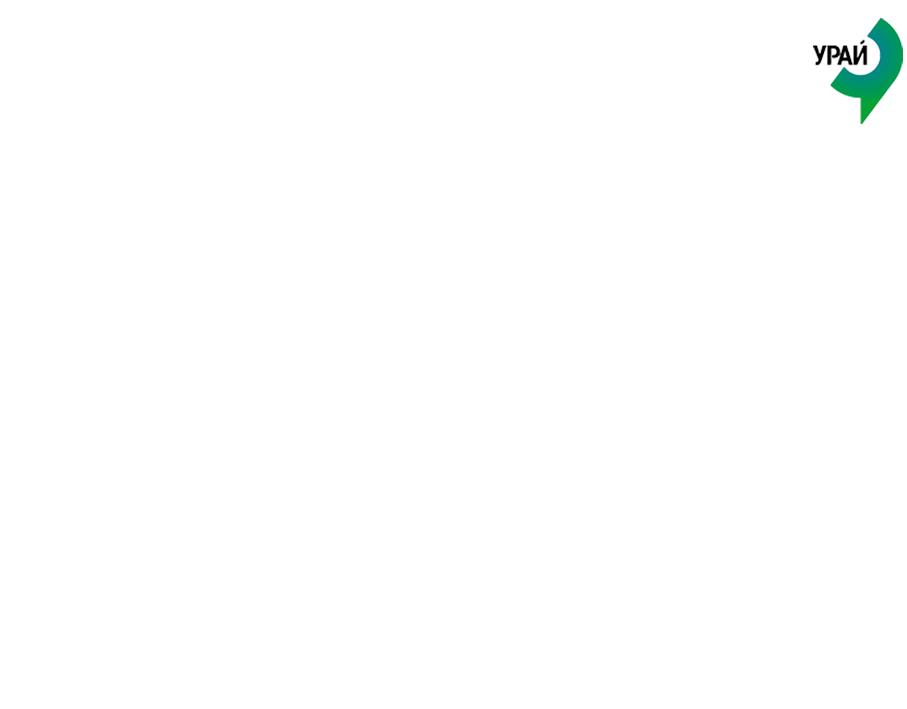 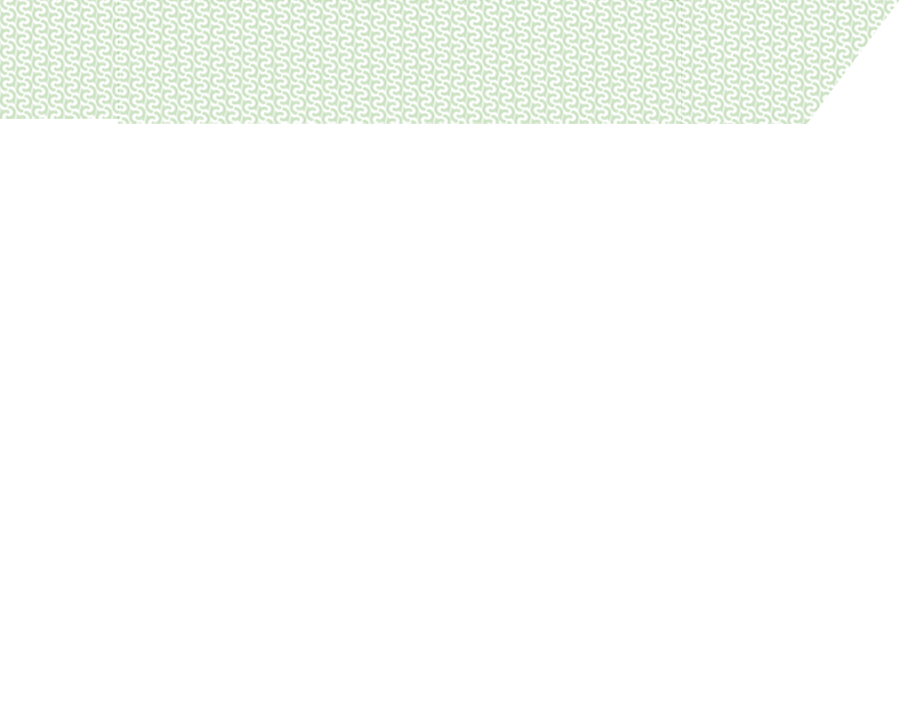 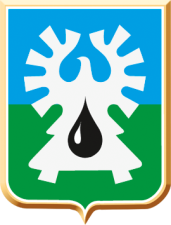 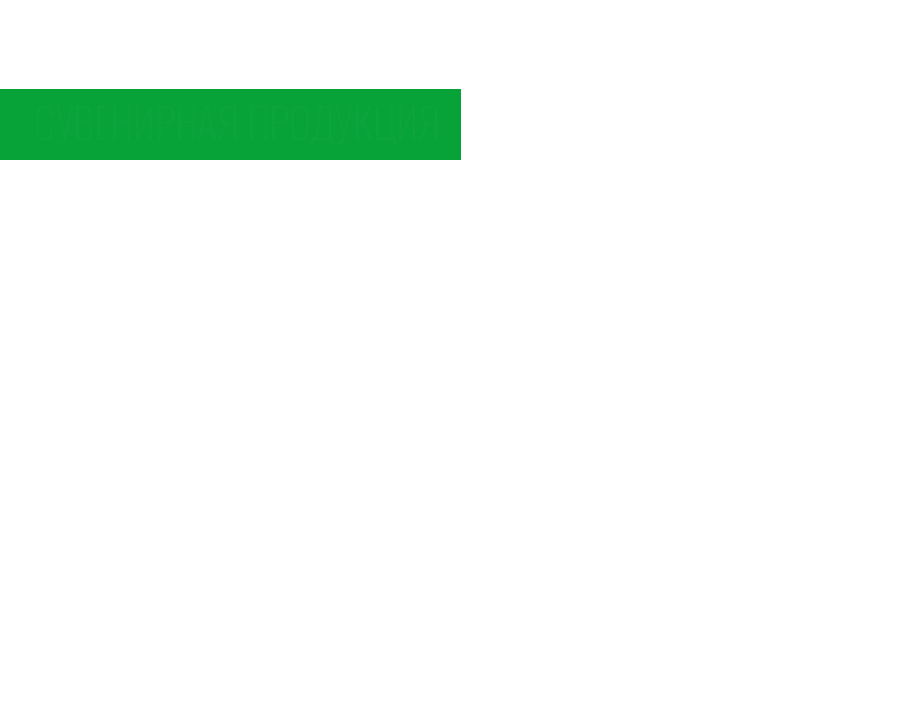 Анализ исполнения расходов по программным направлениям деятельности, тыс.рублей
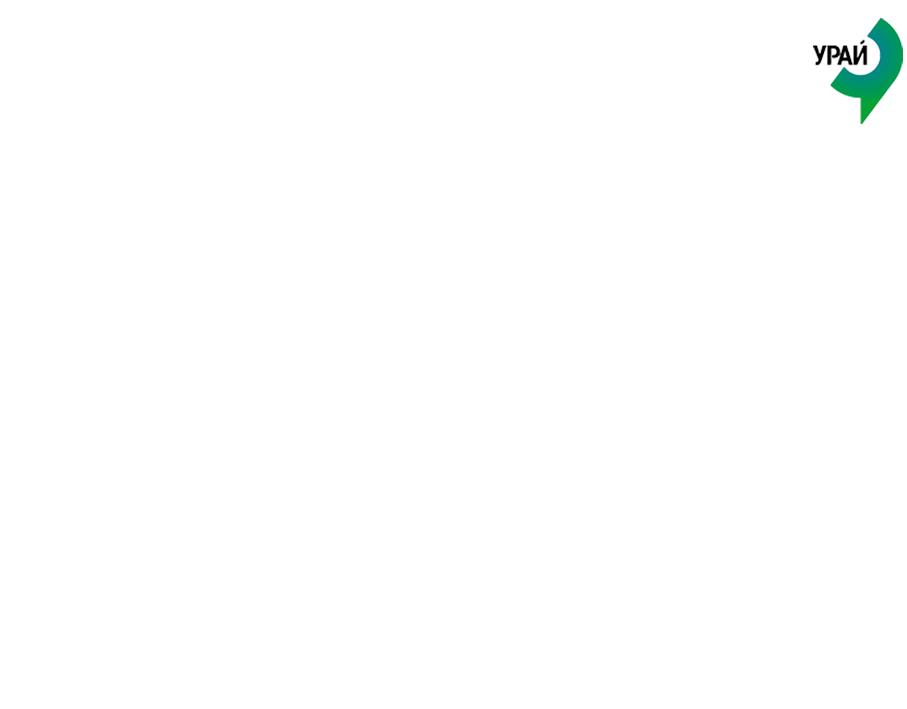 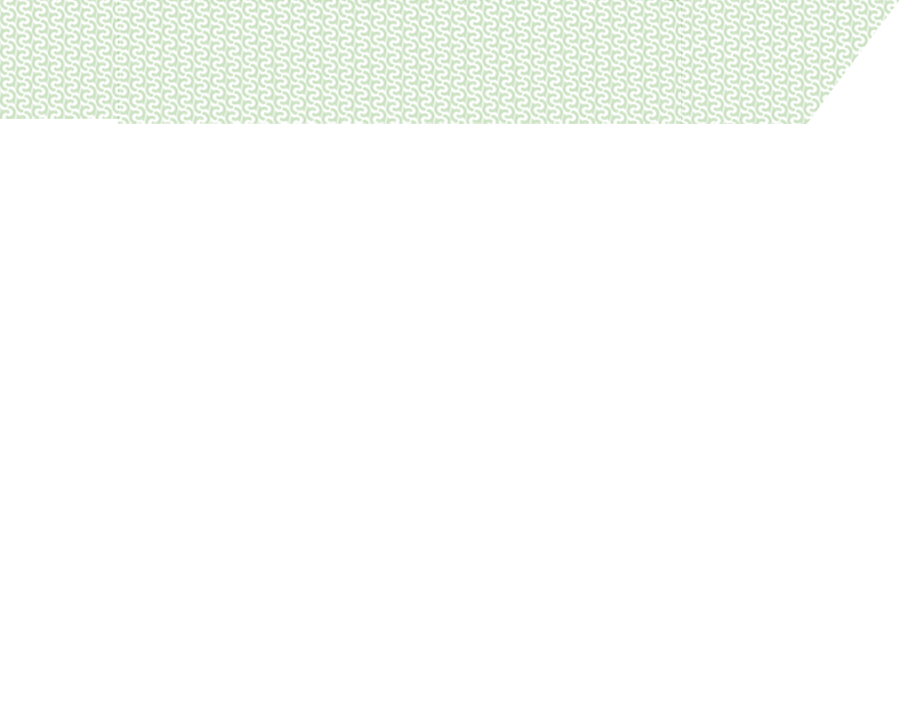 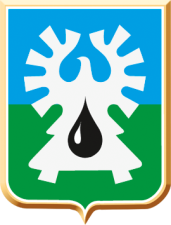 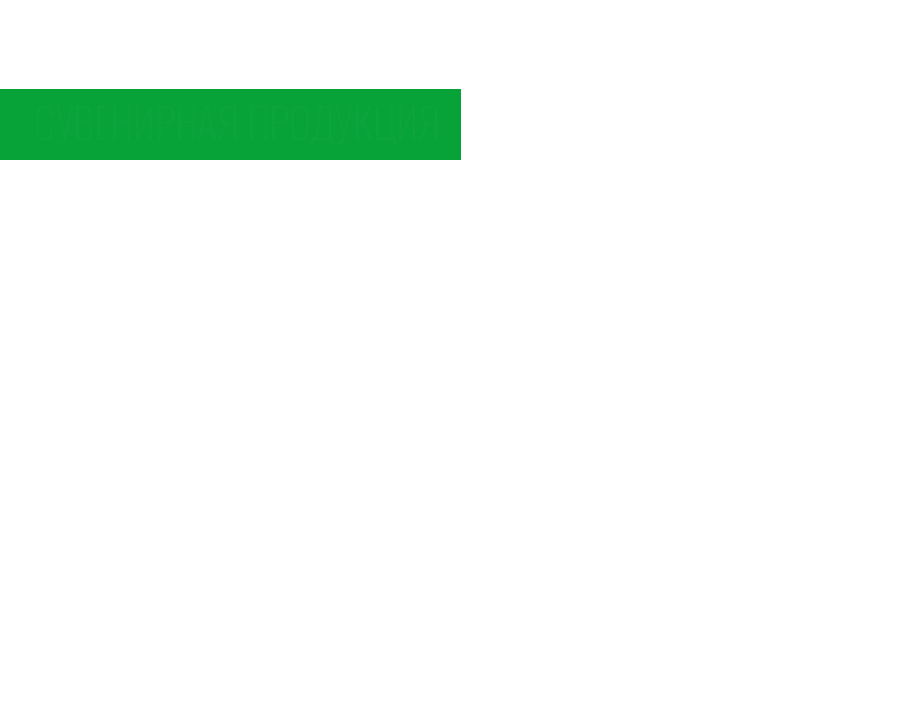 Информация о реализации национальных (региональных) проектов на 01.10.2023 года,  тыс. рублей
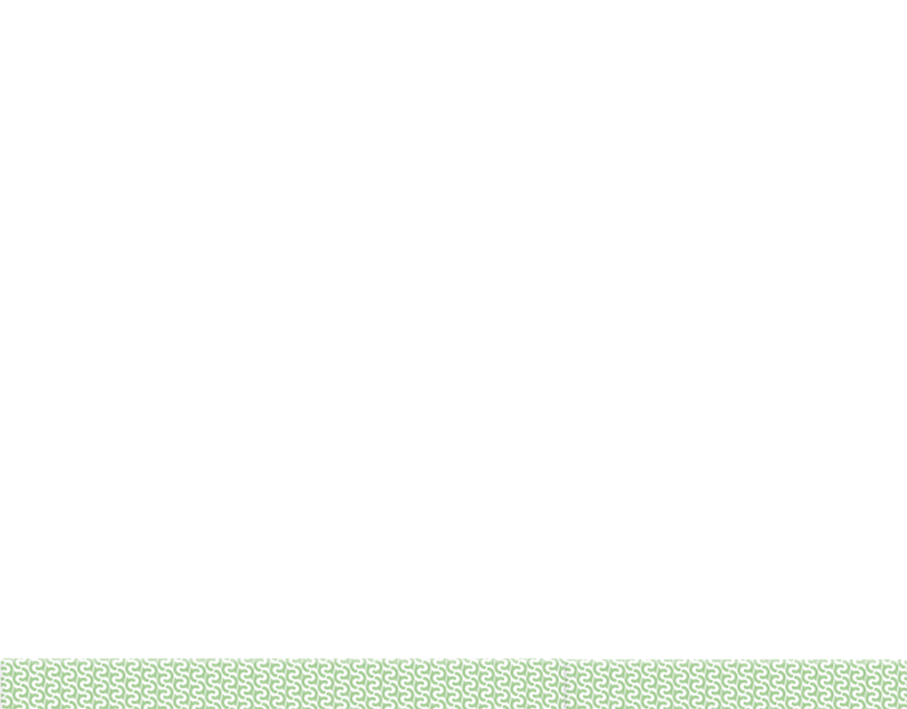 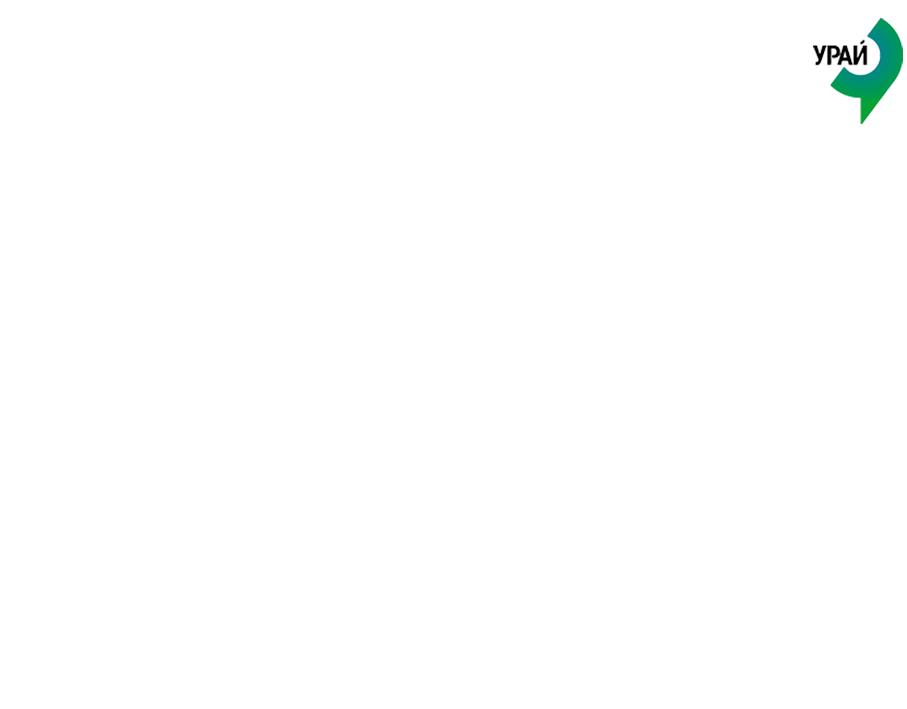 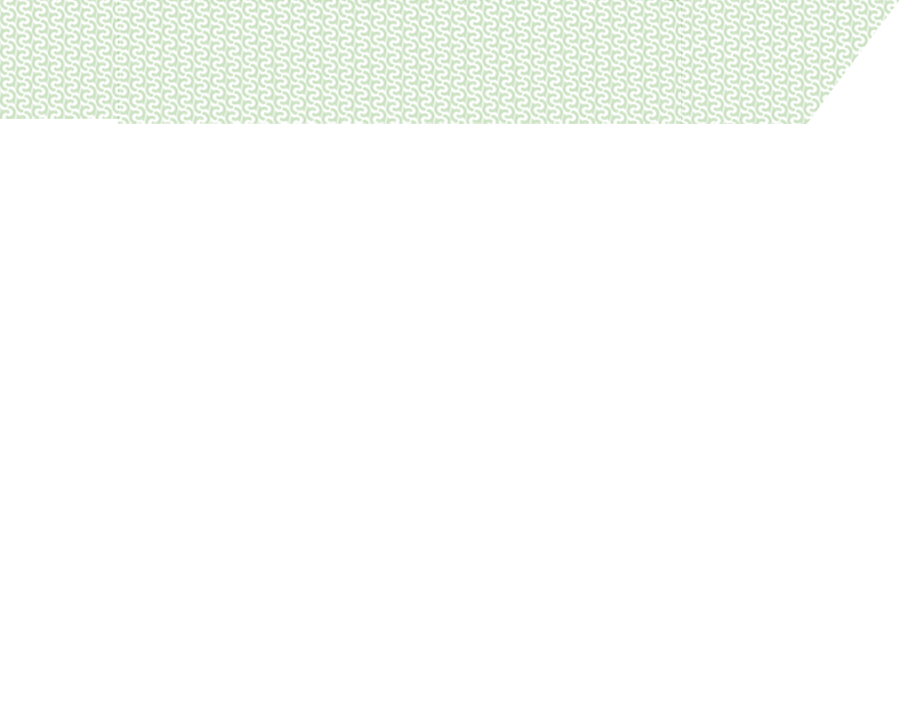 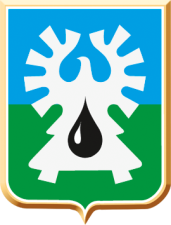 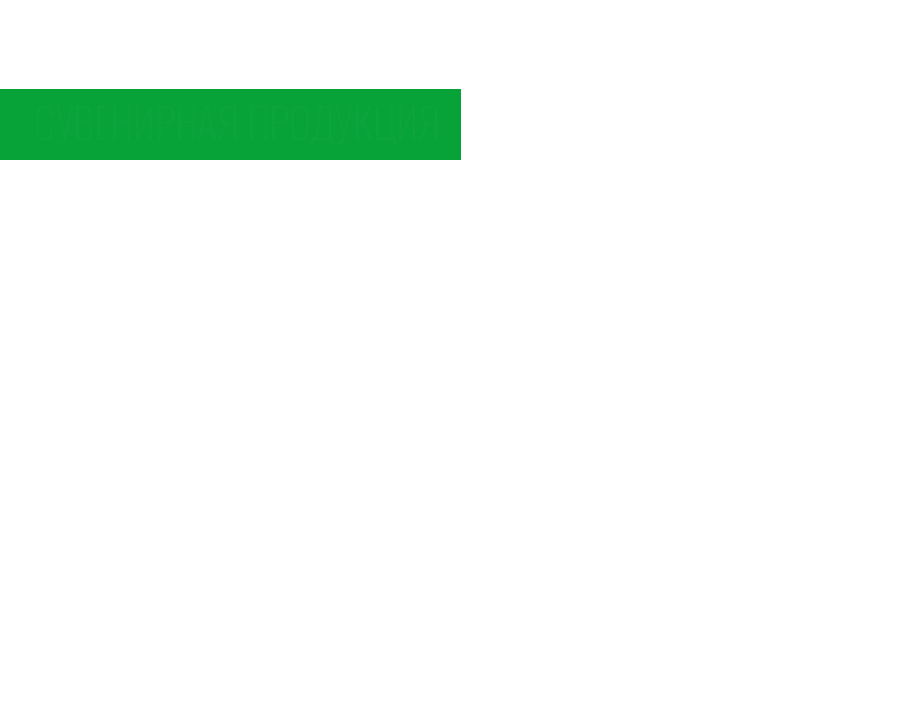 Спасибо за внимание!